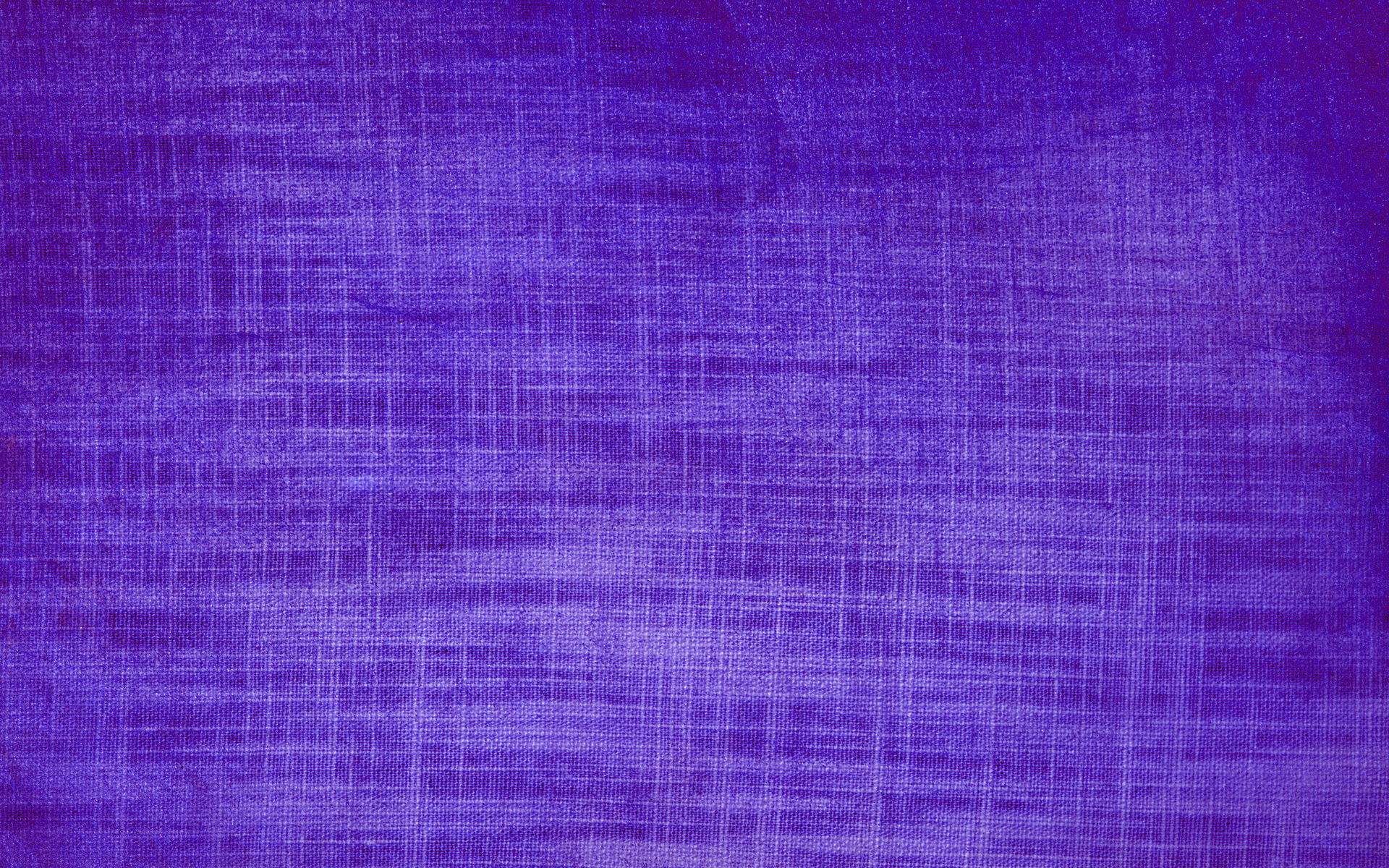 «Портной и царь»
Армянская народная сказка
4 класс
УМК Планета Знаний
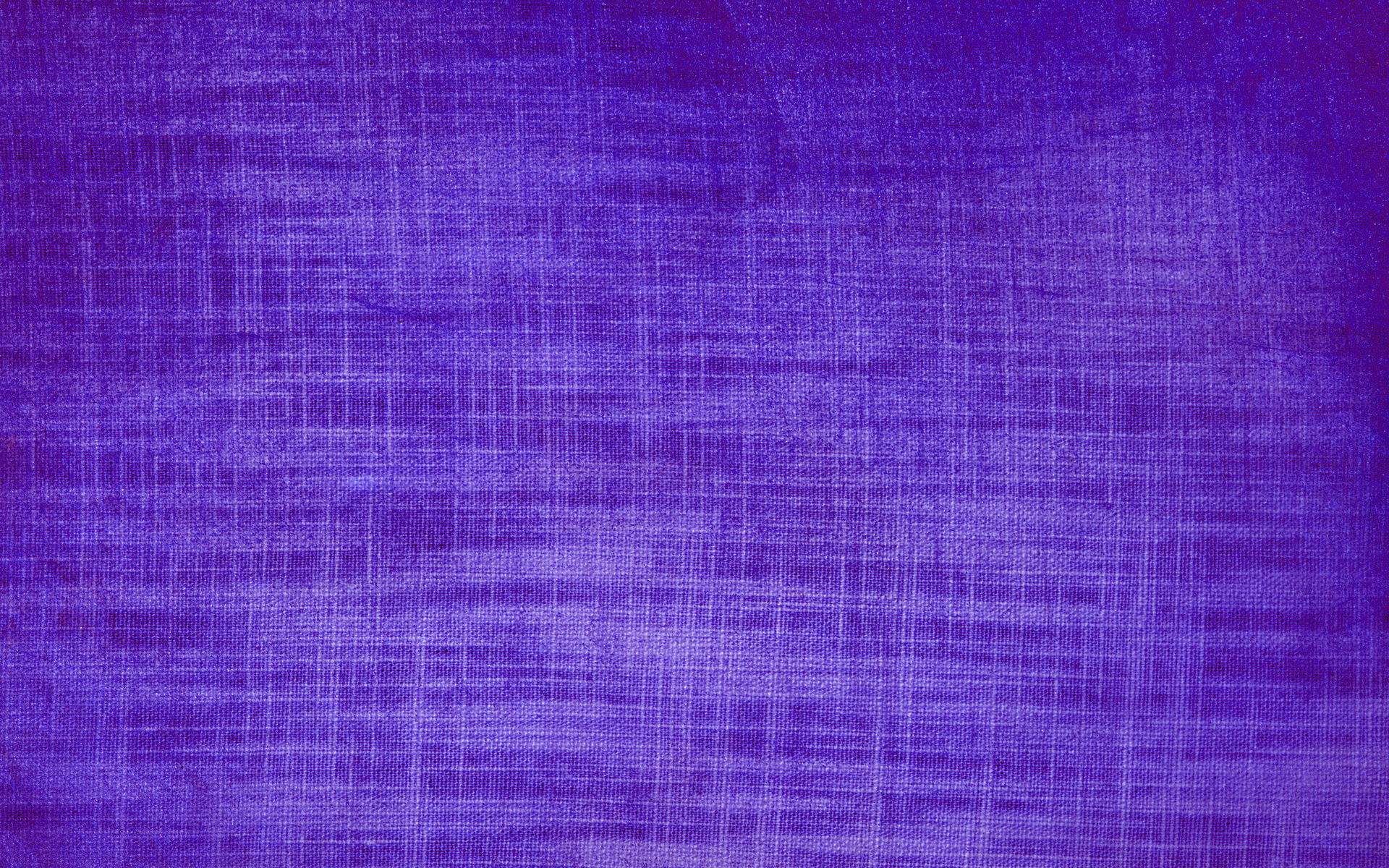 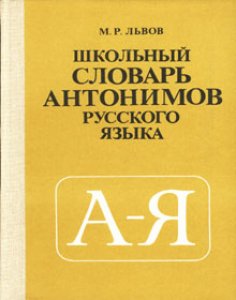 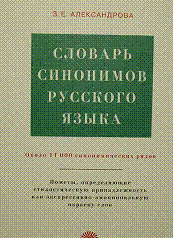 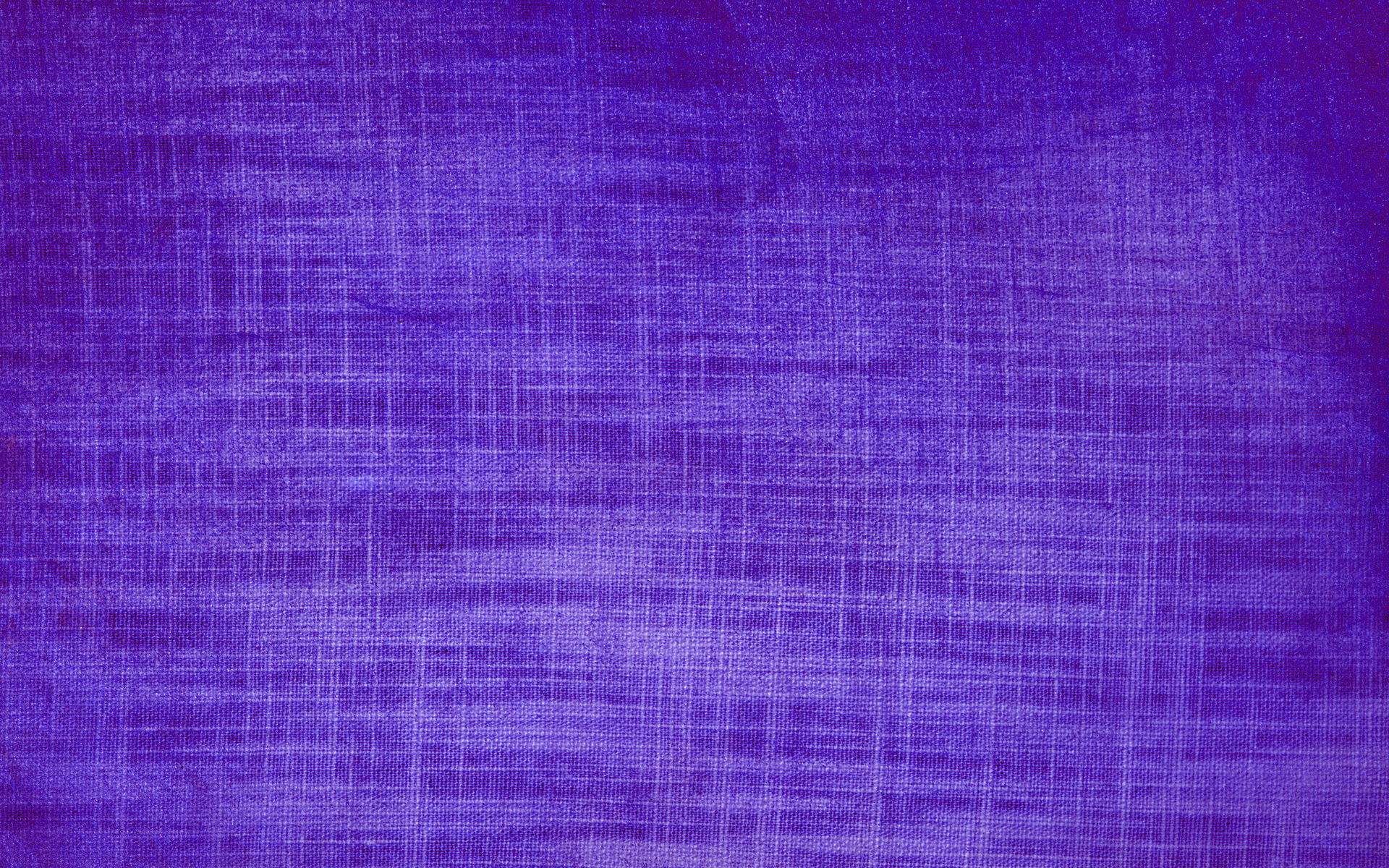 Синонимы: Умелый – 
искусный, грамотный, 
квалифицированный,
 мастерской, виртуозный,
 артистический,
 артистичный.
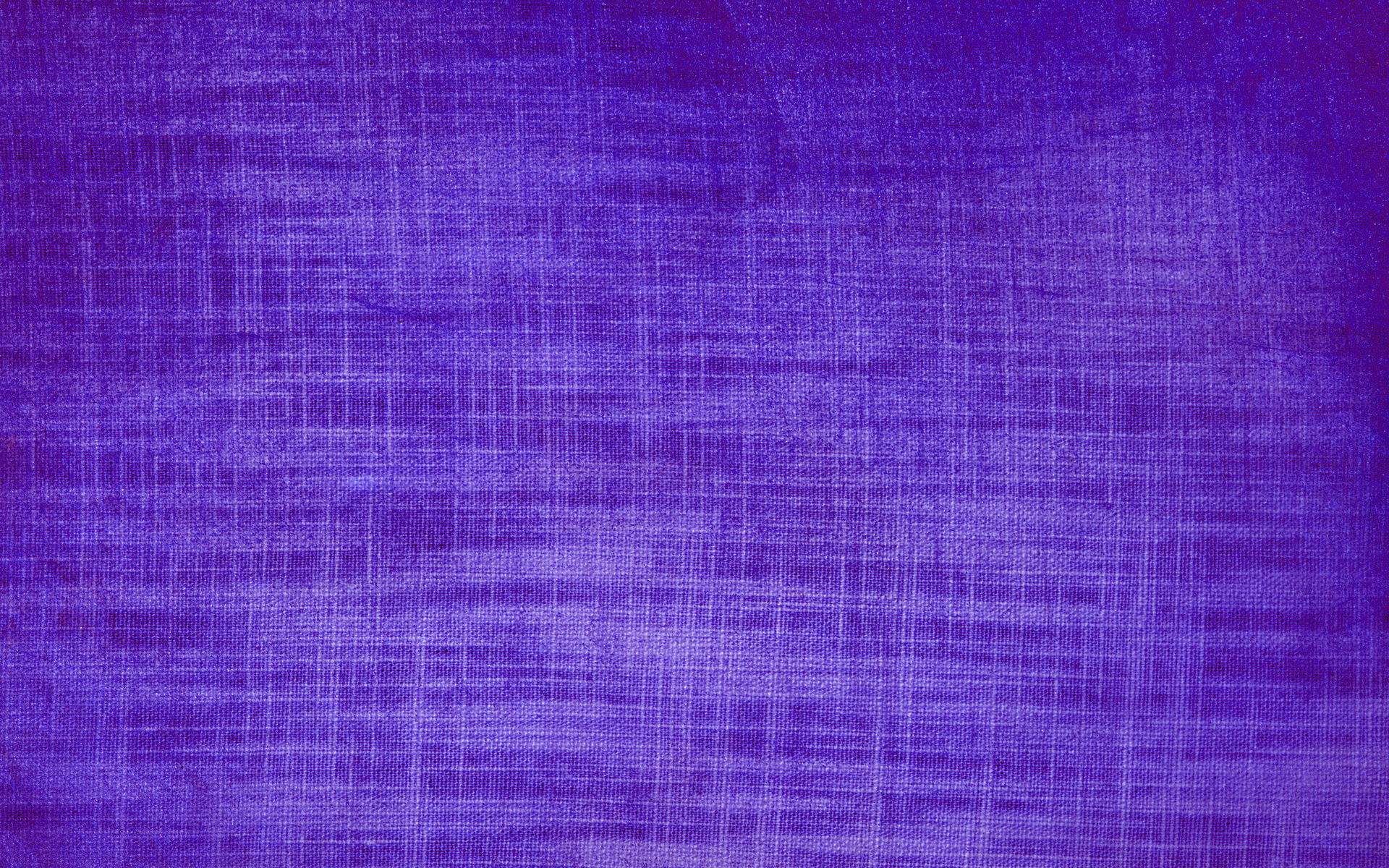 Антонимы:Умелый – неумелый, неловкий.
Антонимы:Умелый – неумелый, неловкий.
Антонимы:Умелый – неумелый, неловкий.
Антонимы:Умелый – неумелый, неловкий.
Антонимы:Умелый –
неумелый, неловкий.
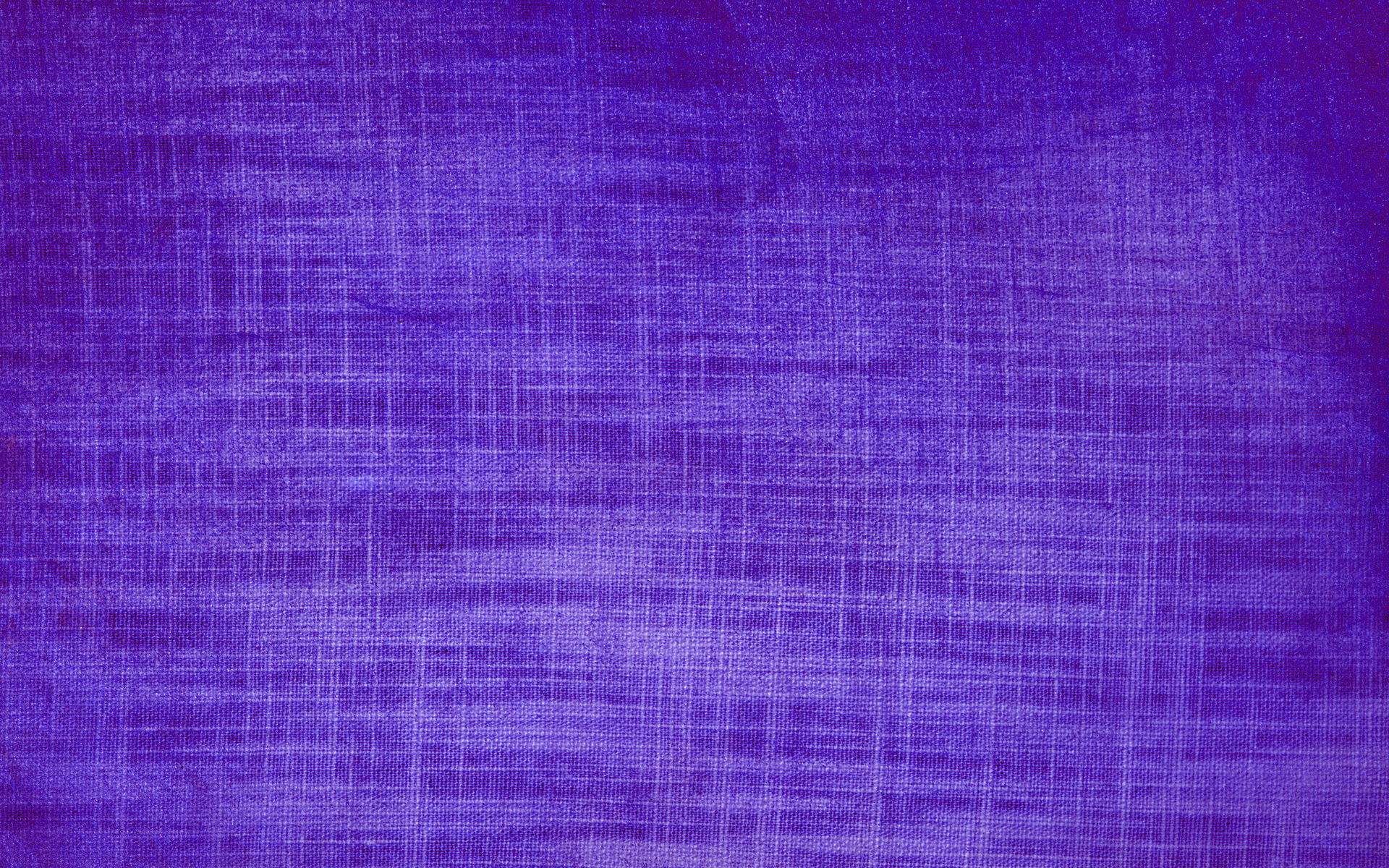 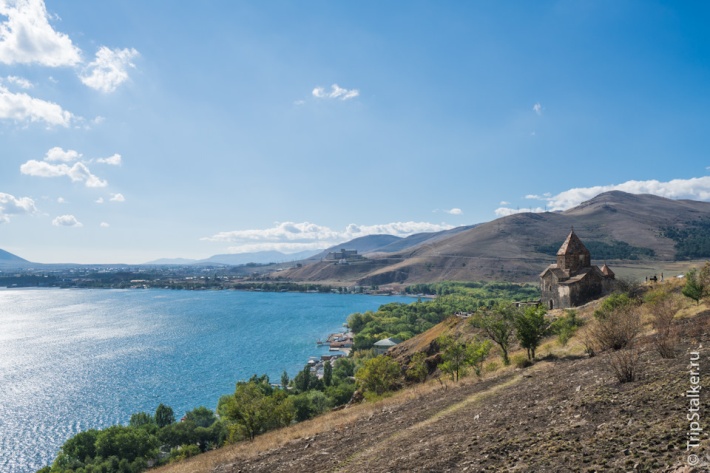 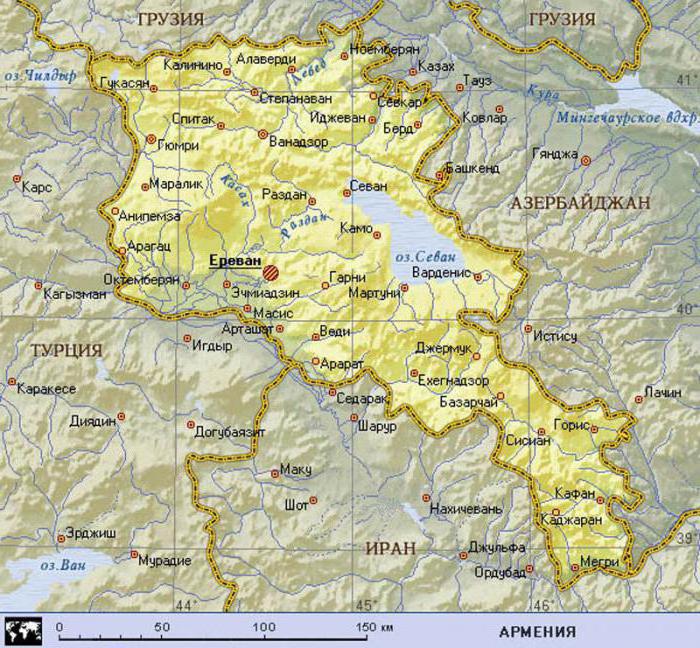 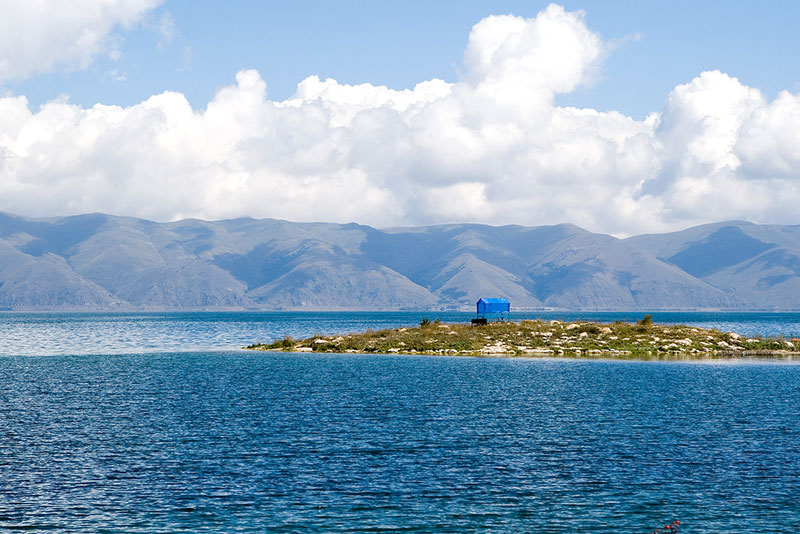 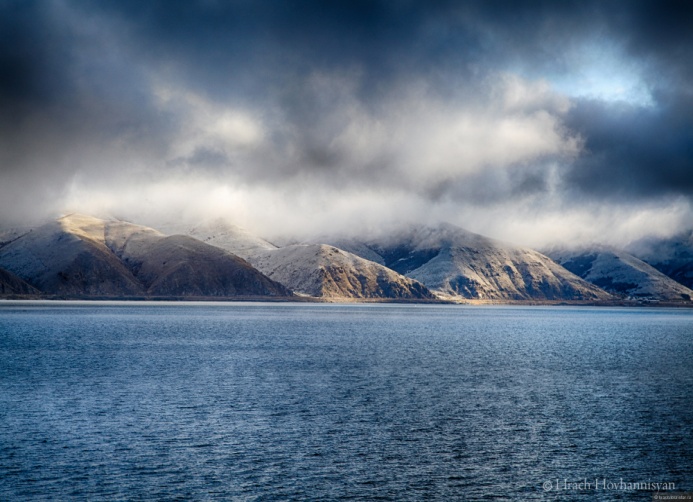 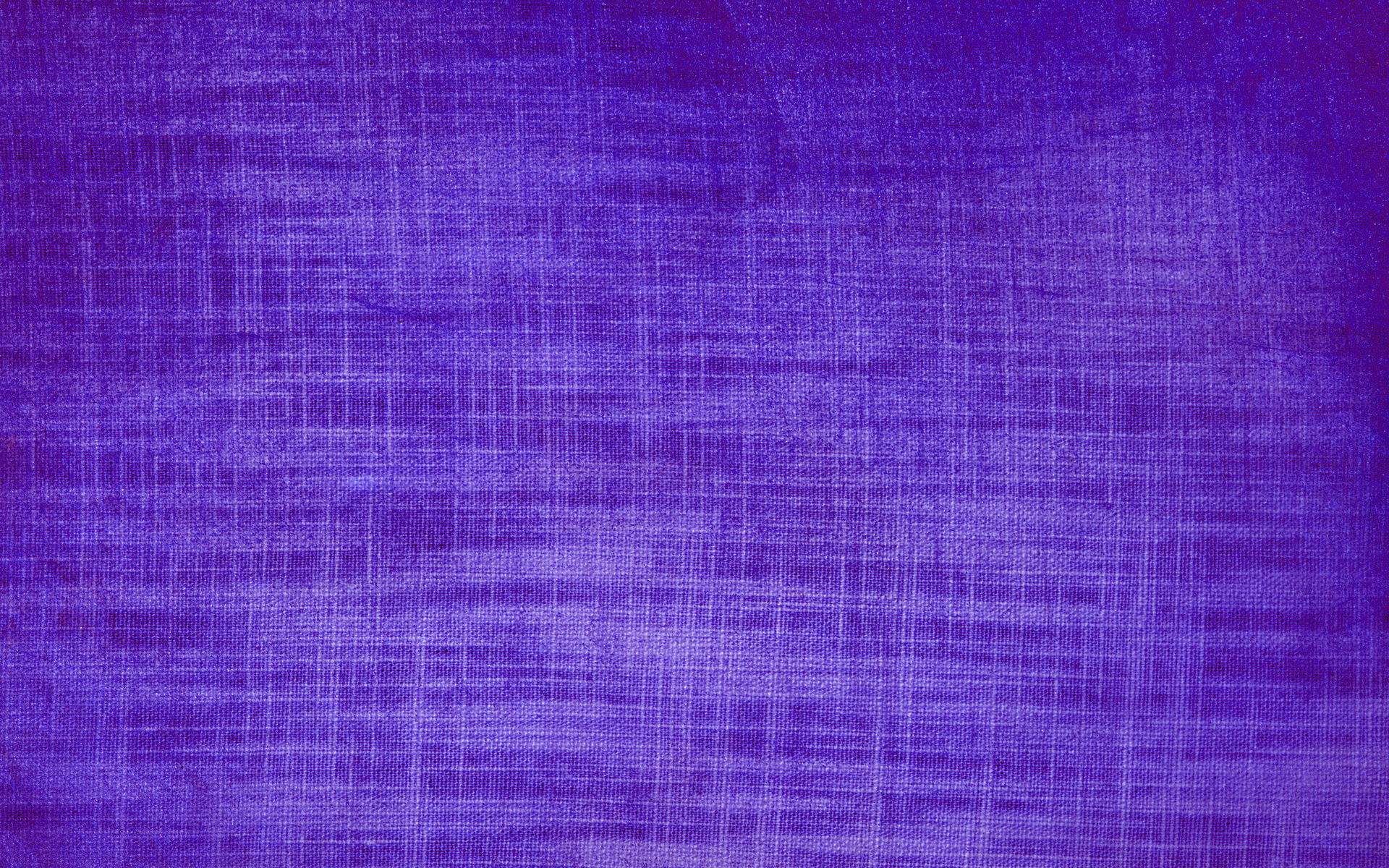 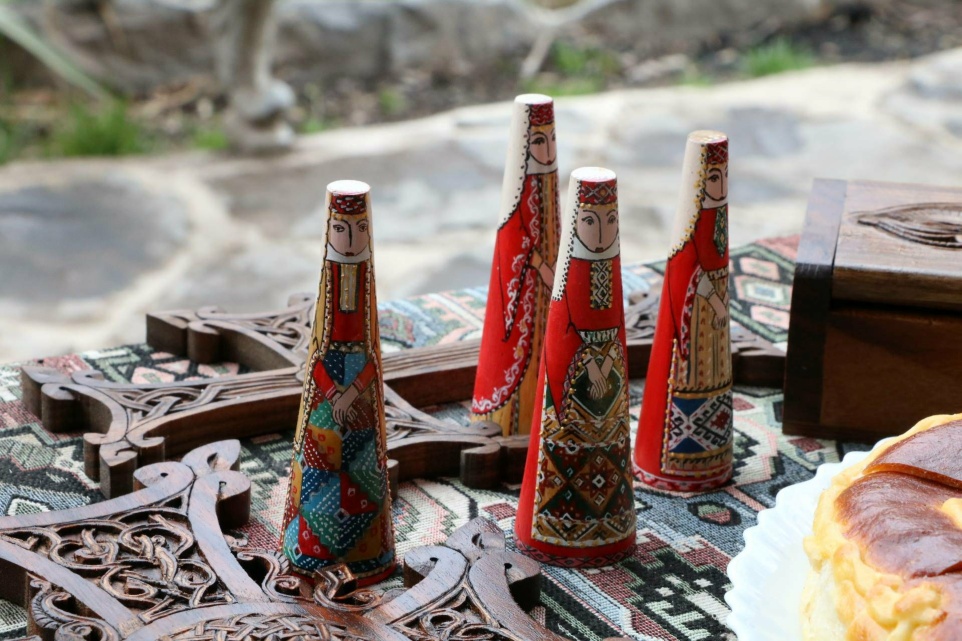 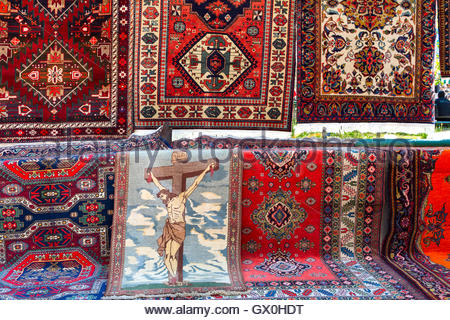 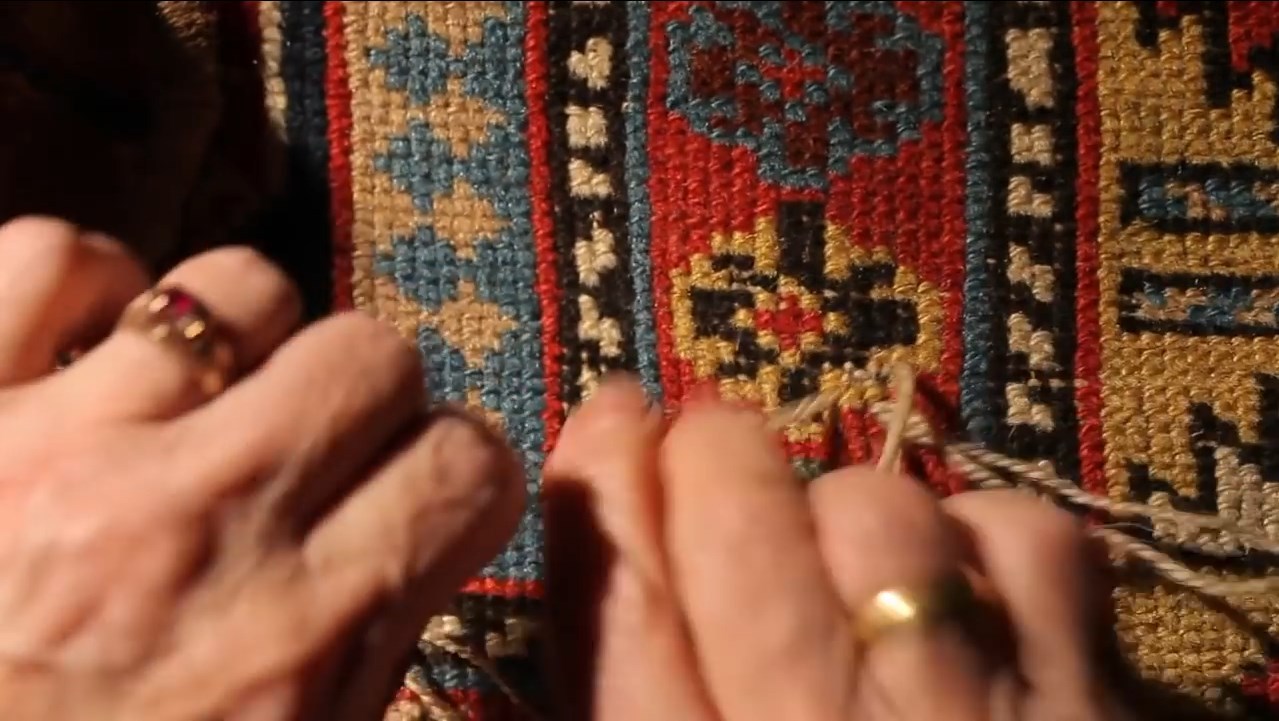 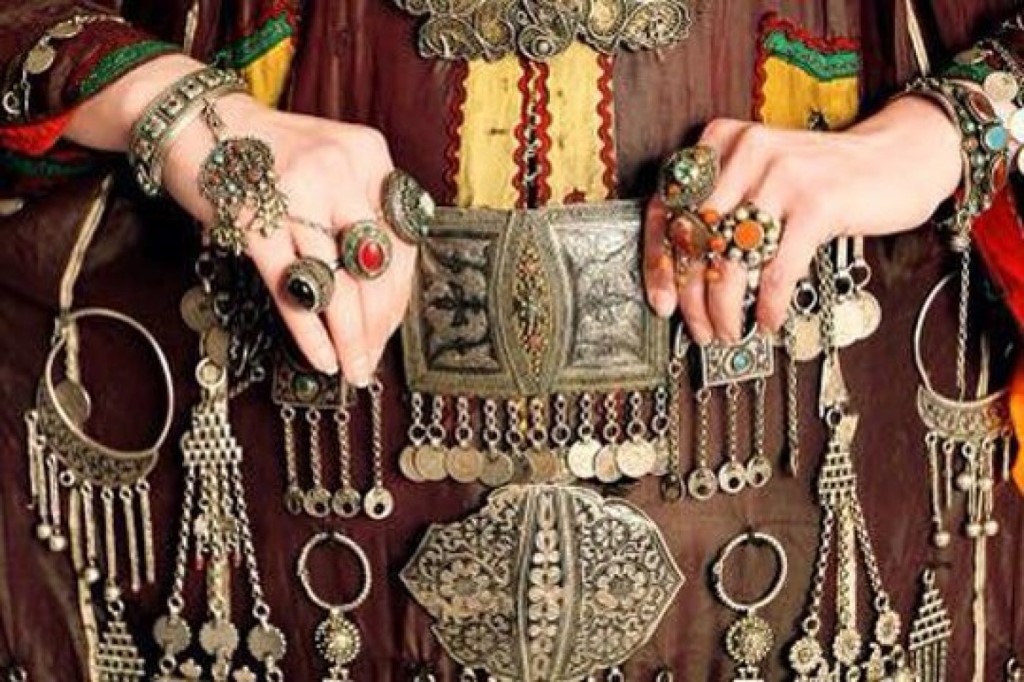 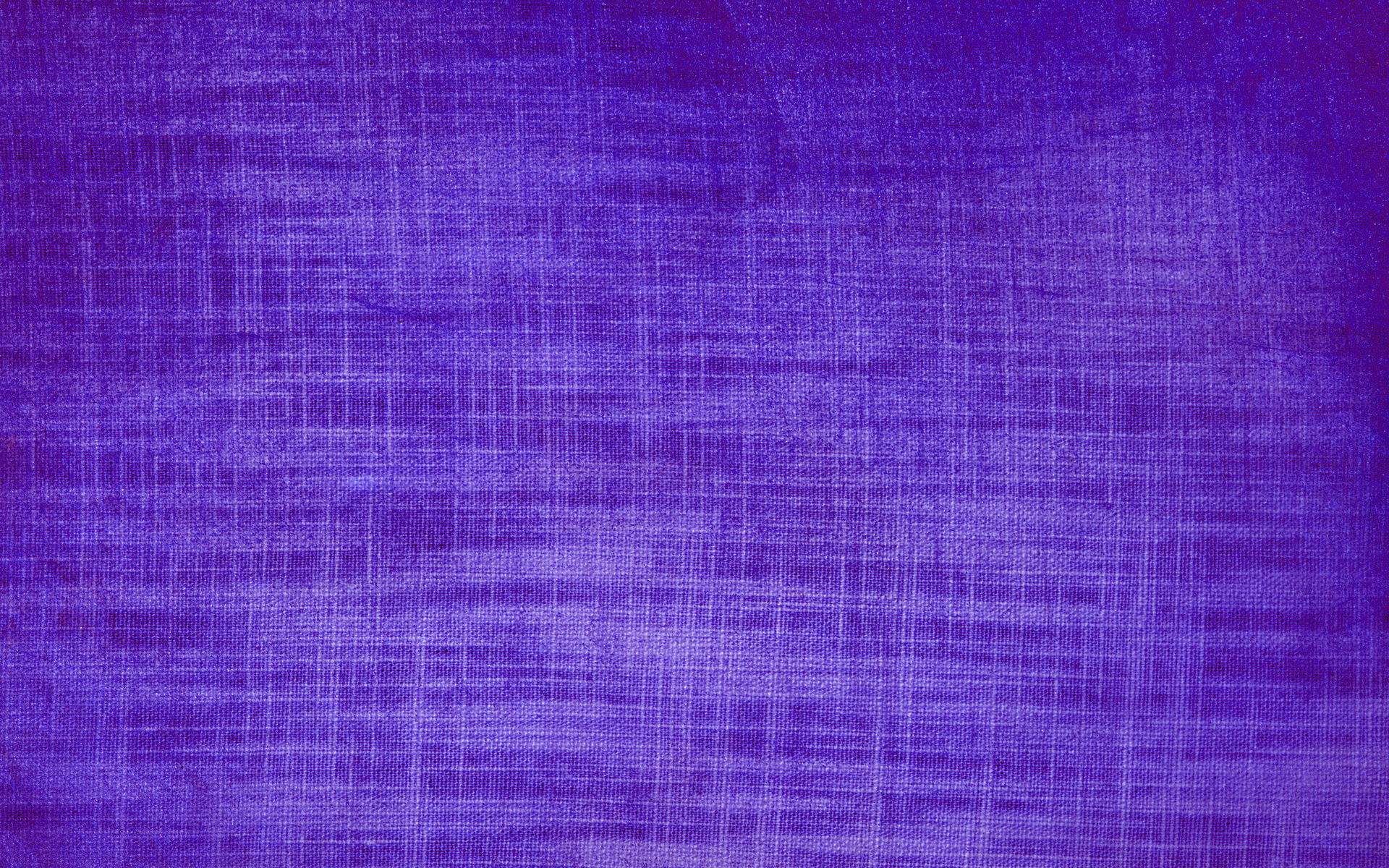 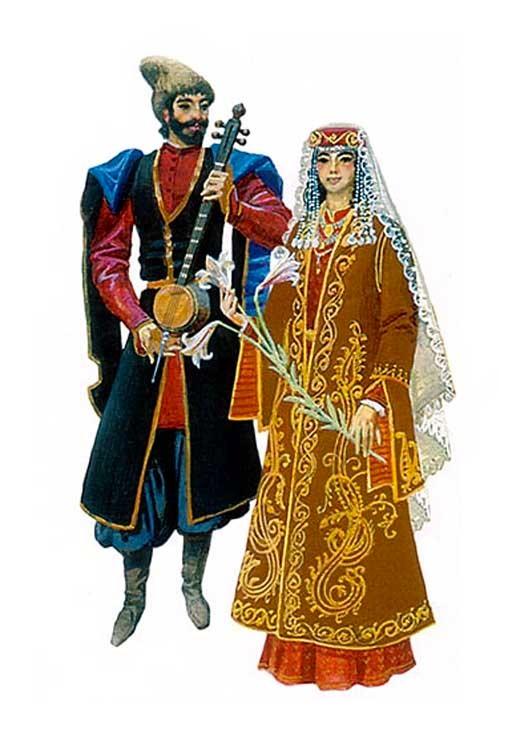 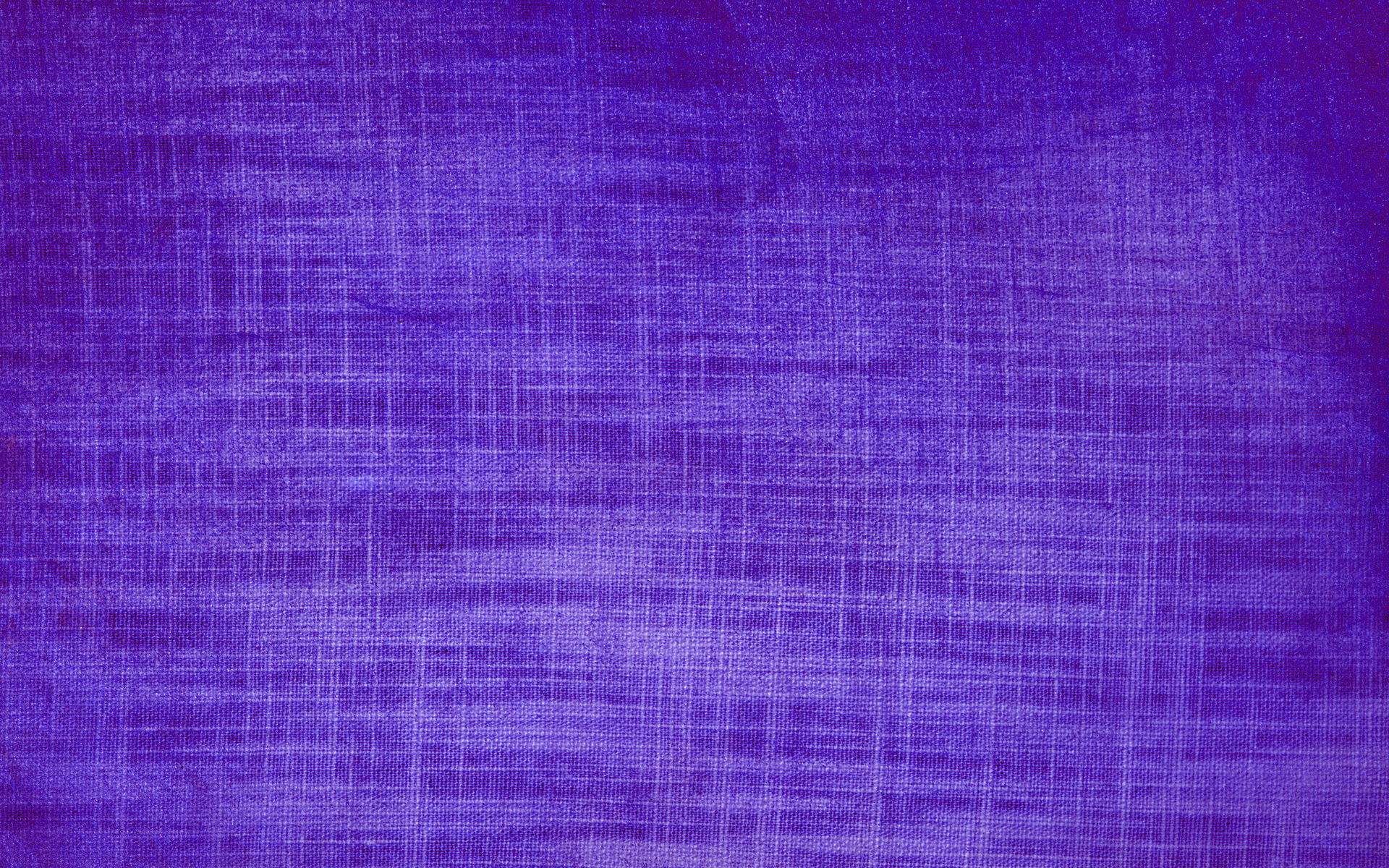